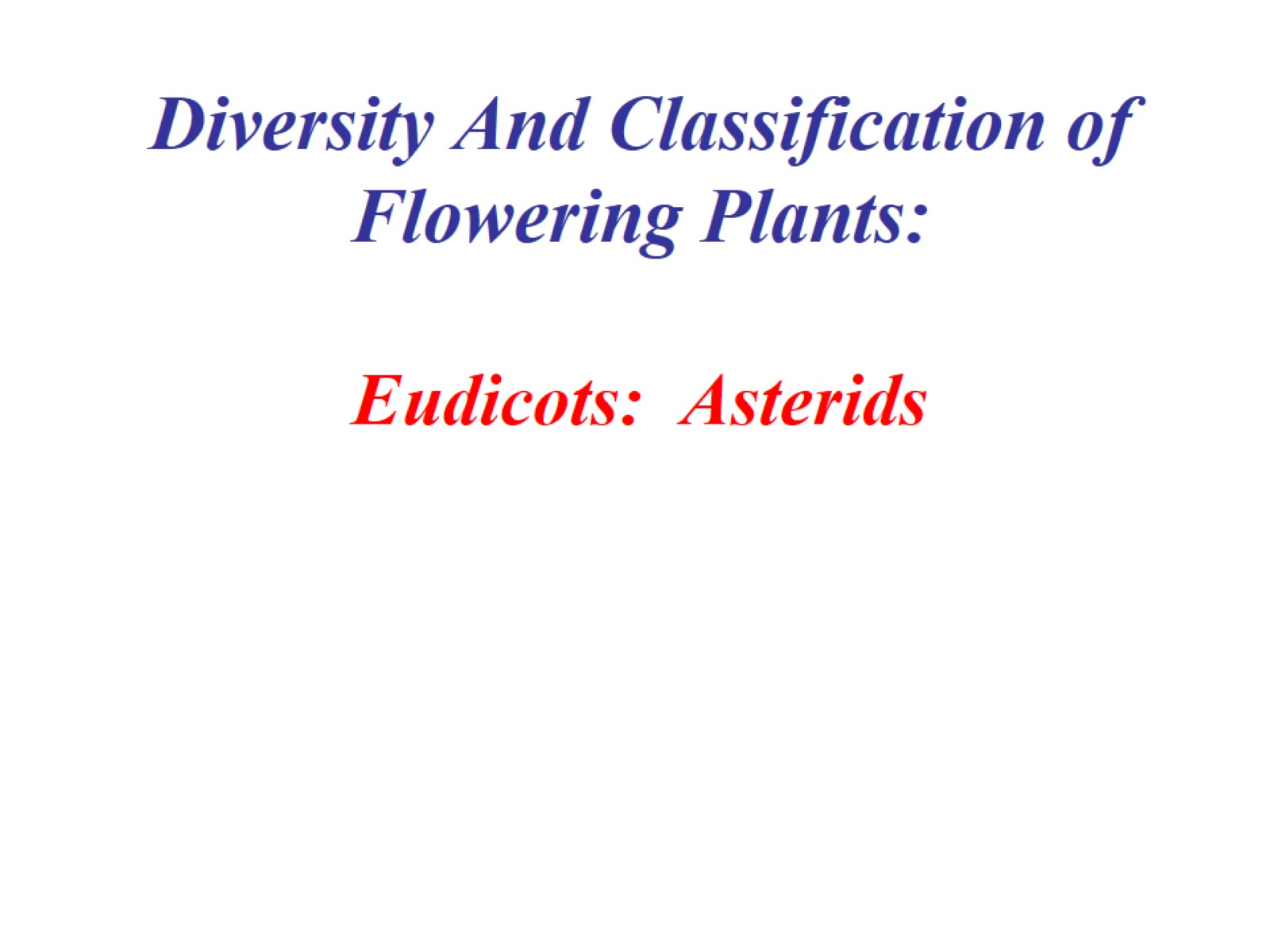 Diversity And Classification of Flowering Plants: Eudicots:  Asterids
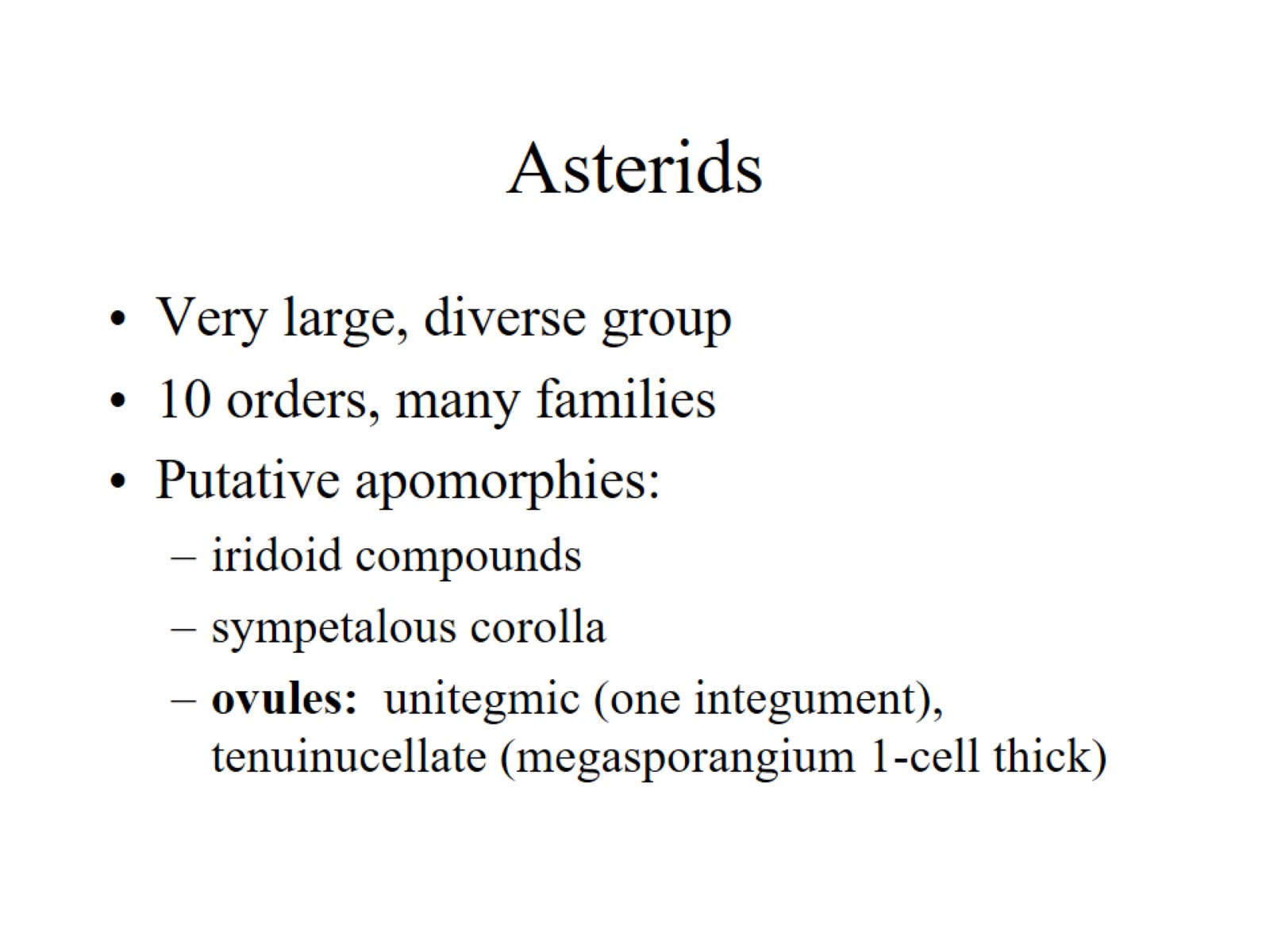 Asterids
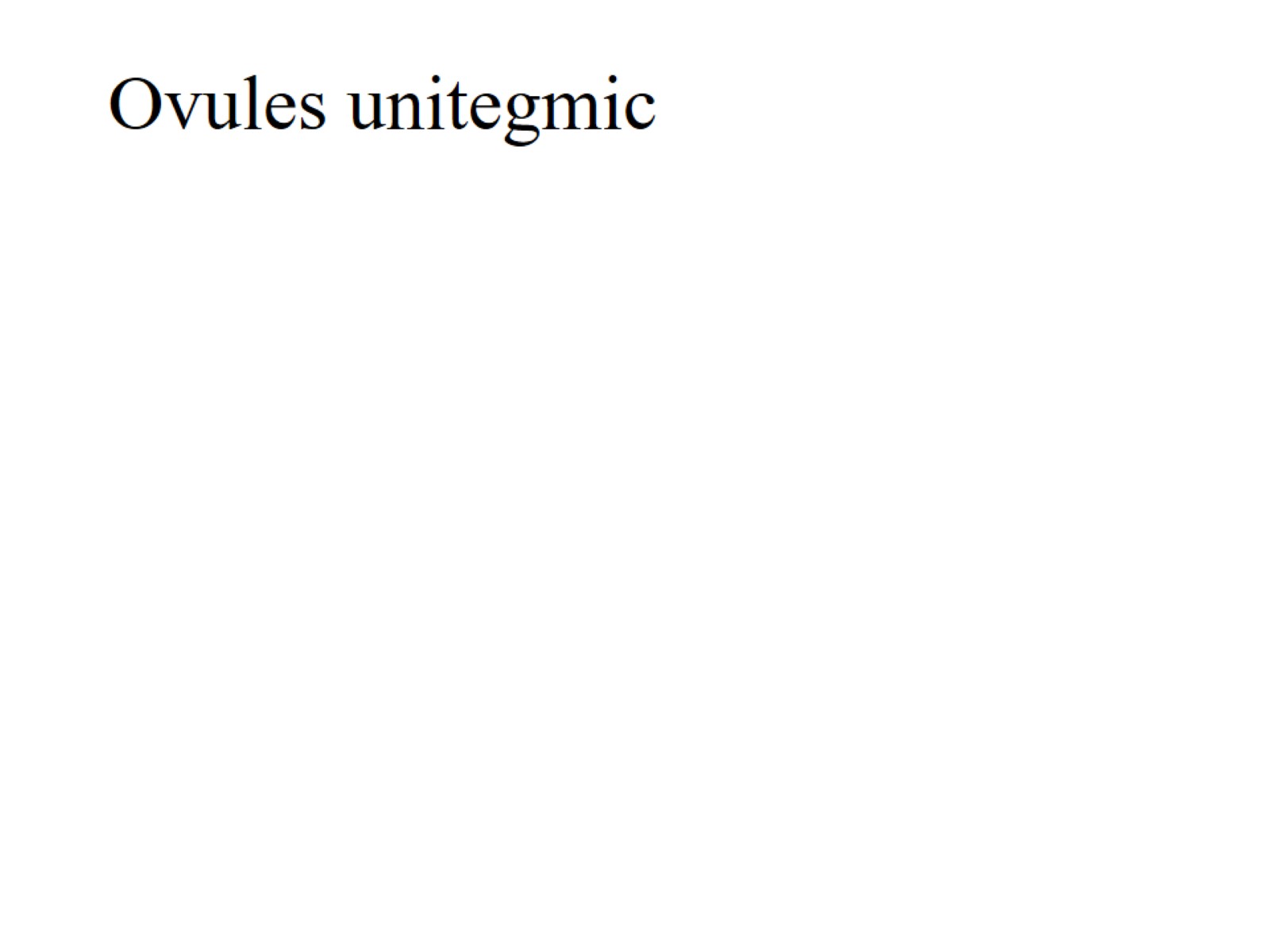 Ovules unitegmic
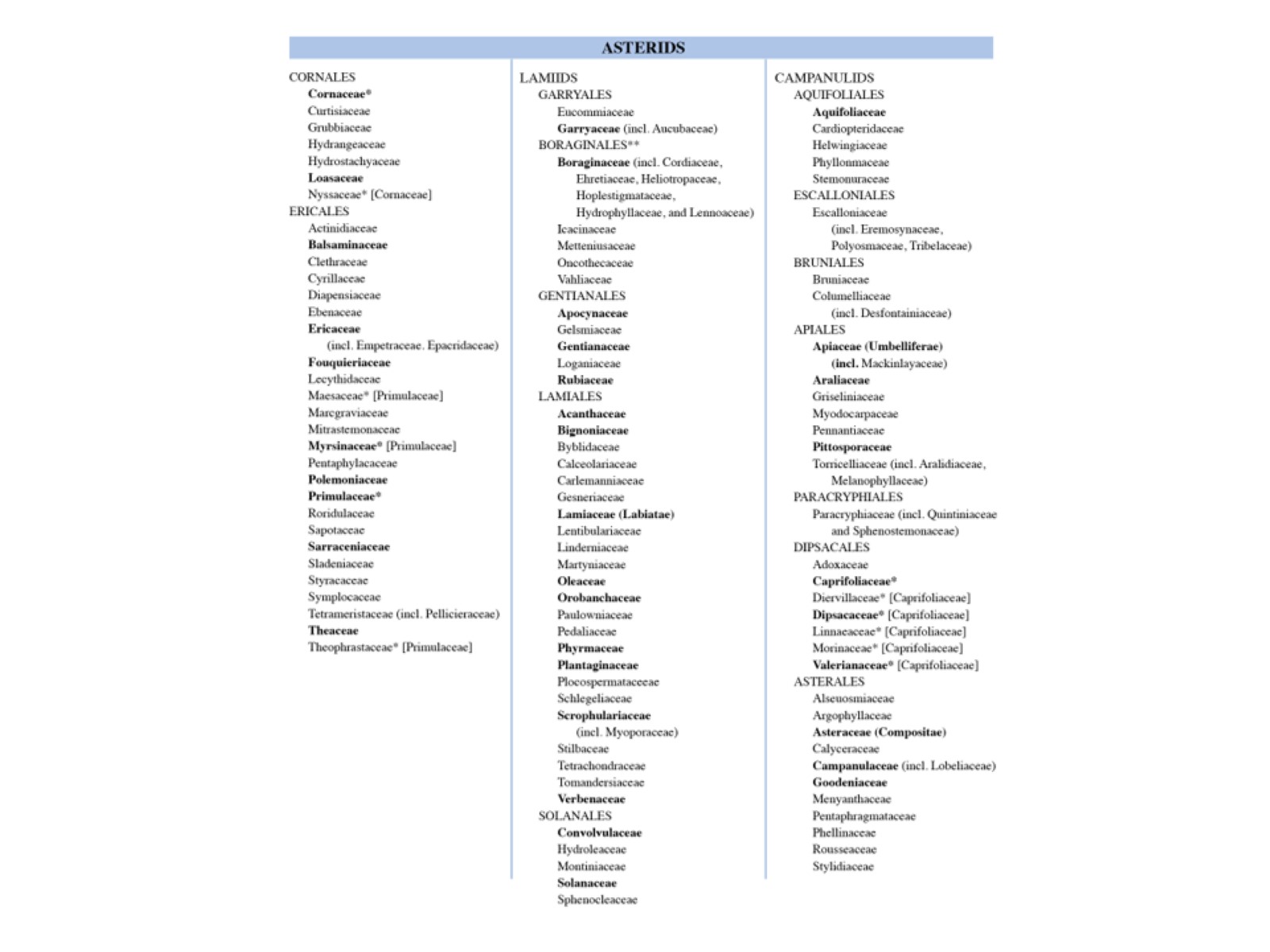 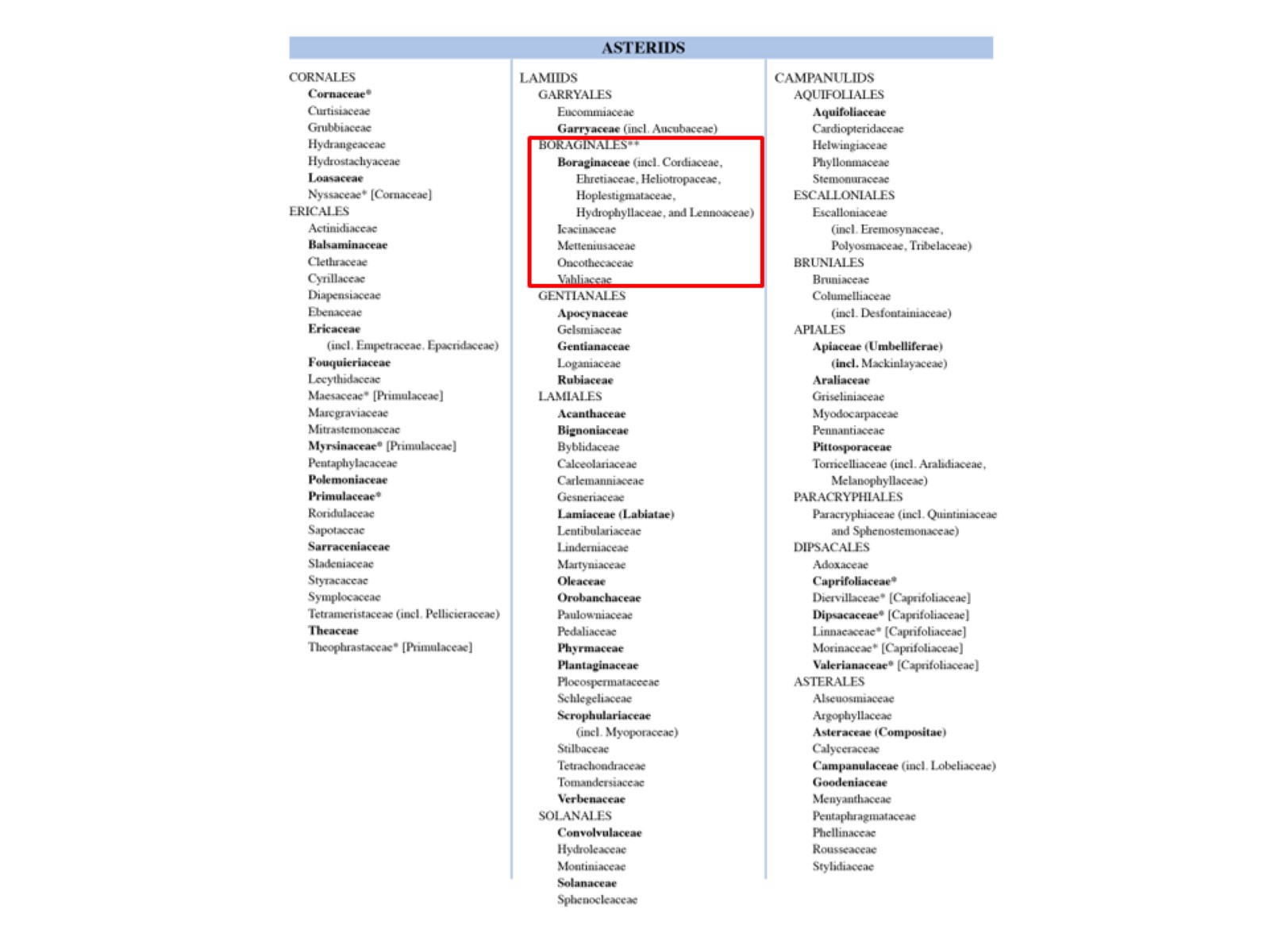 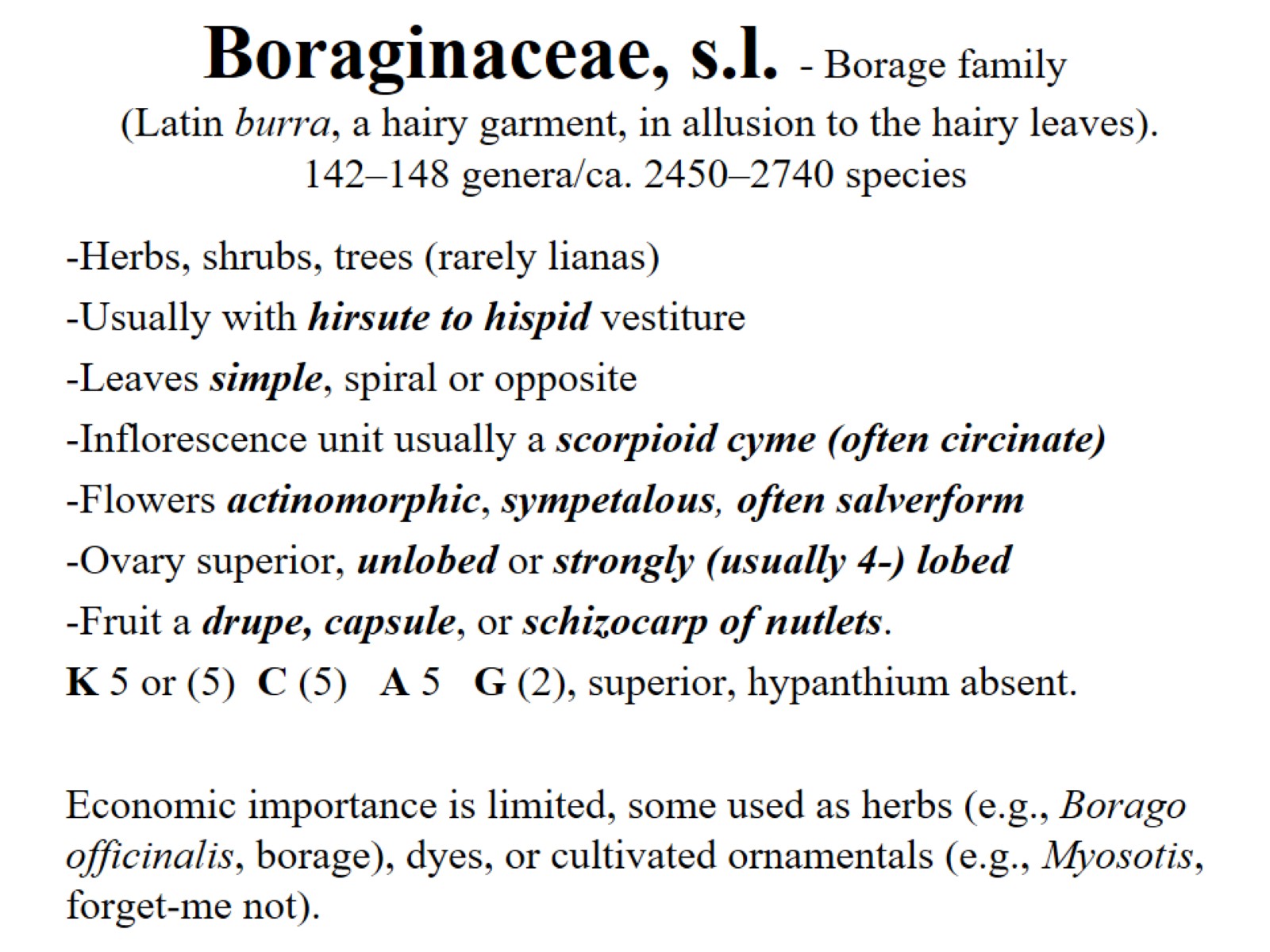 Boraginaceae, s.l. - Borage family  (Latin burra, a hairy garment, in allusion to the hairy leaves). 142–148 genera/ca. 2450–2740 species
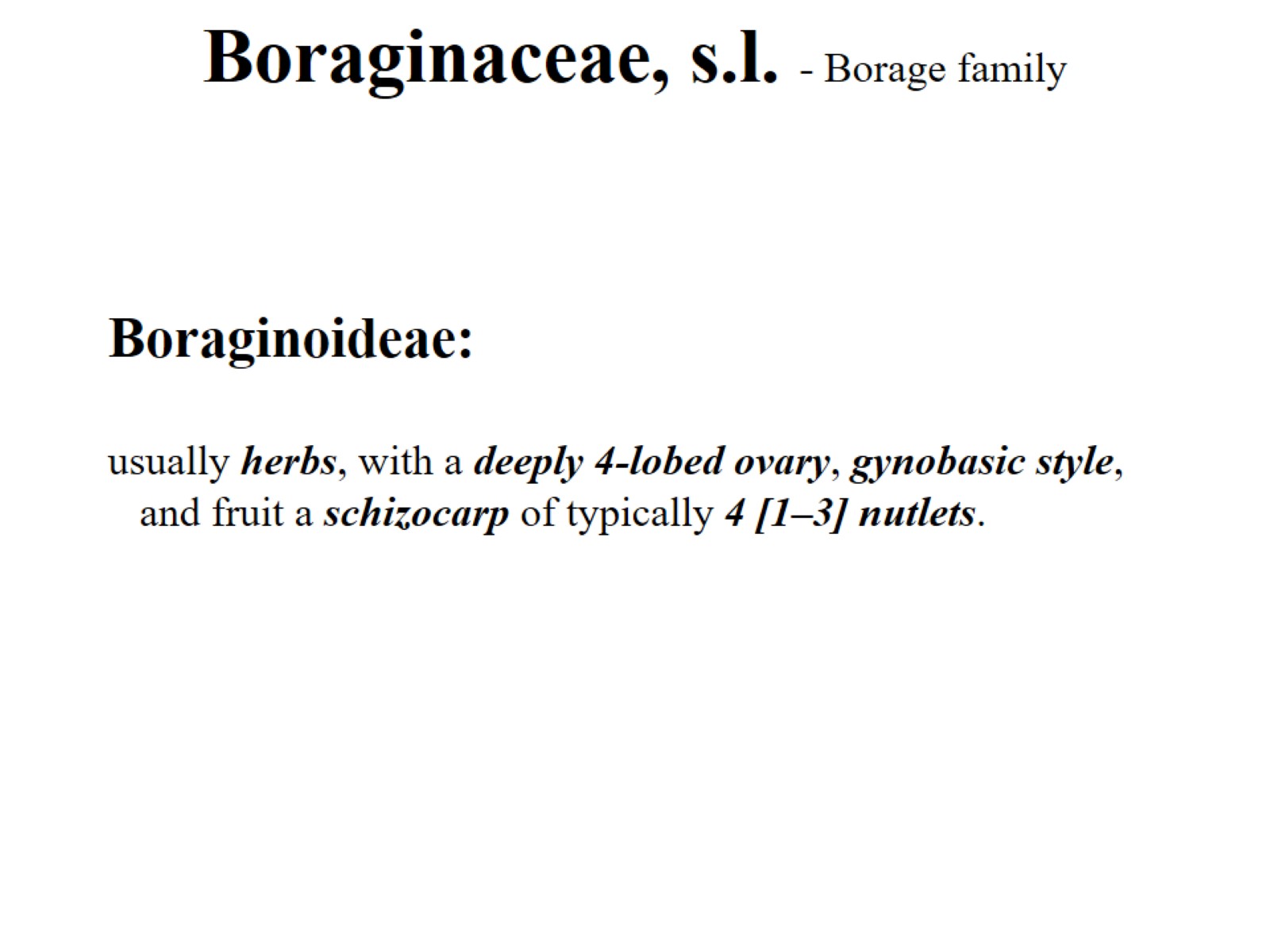 Boraginaceae, s.l. - Borage family
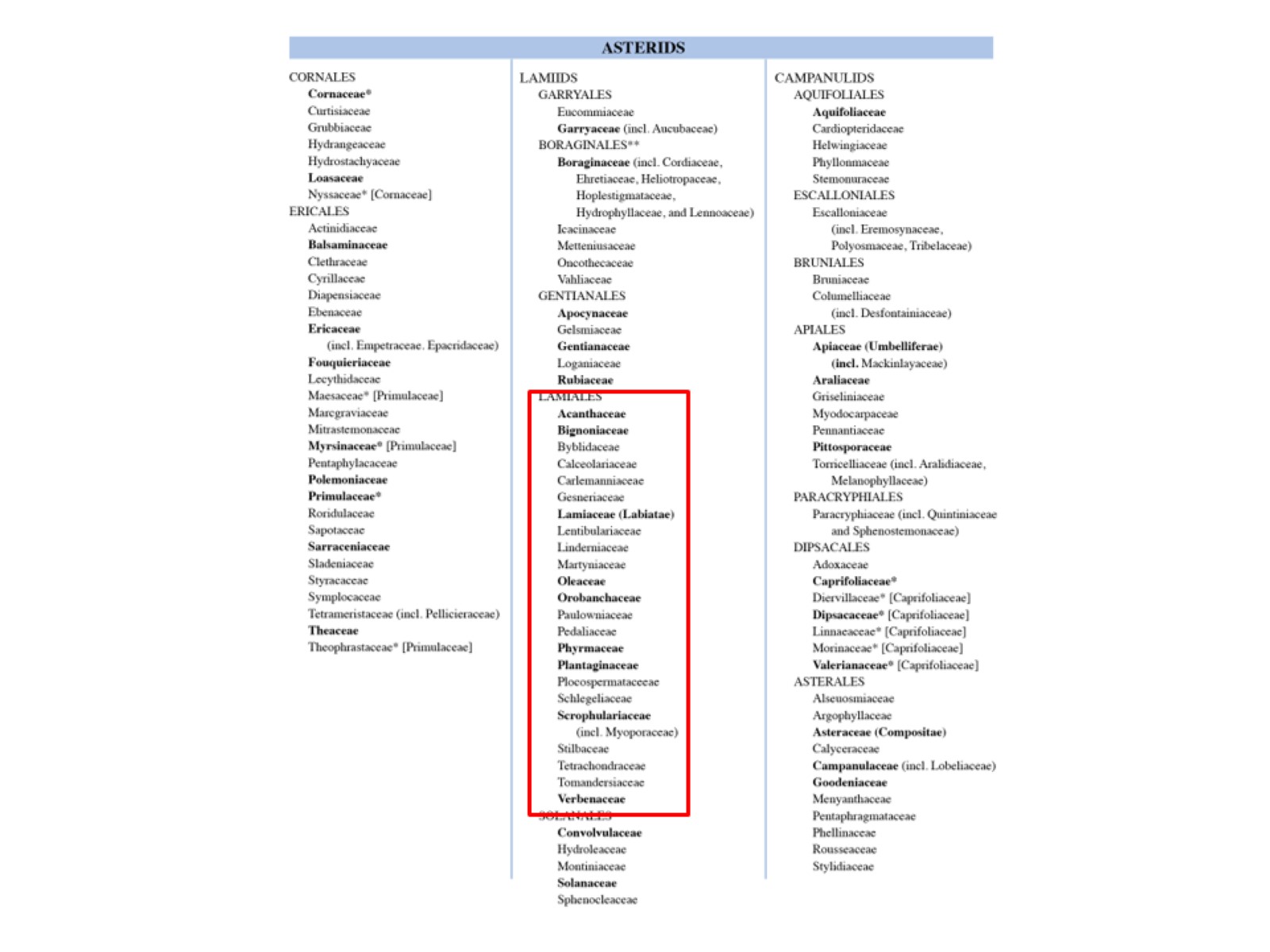 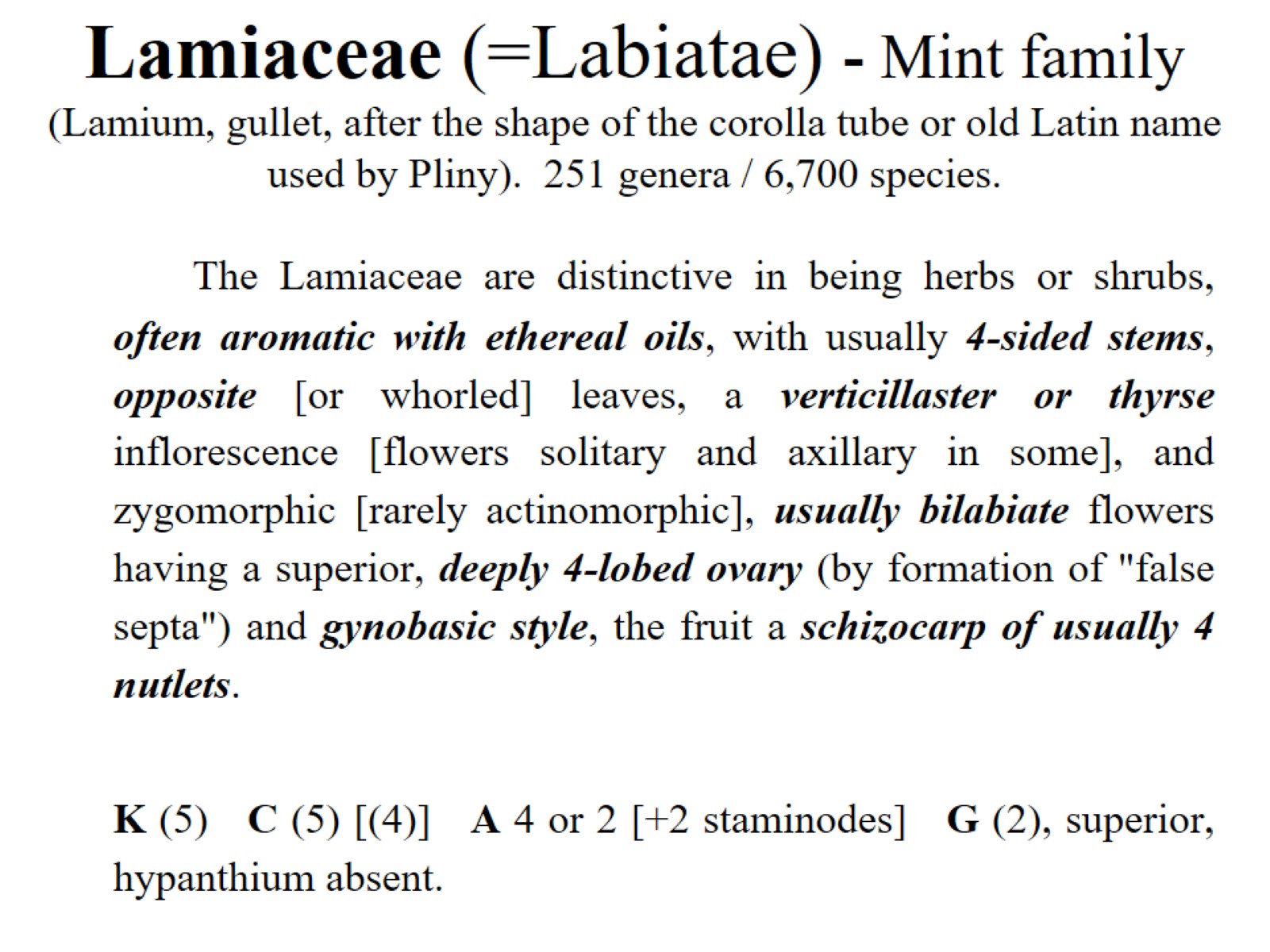 Lamiaceae (=Labiatae) - Mint family  (Lamium, gullet, after the shape of the corolla tube or old Latin name used by Pliny).  251 genera / 6,700 species.
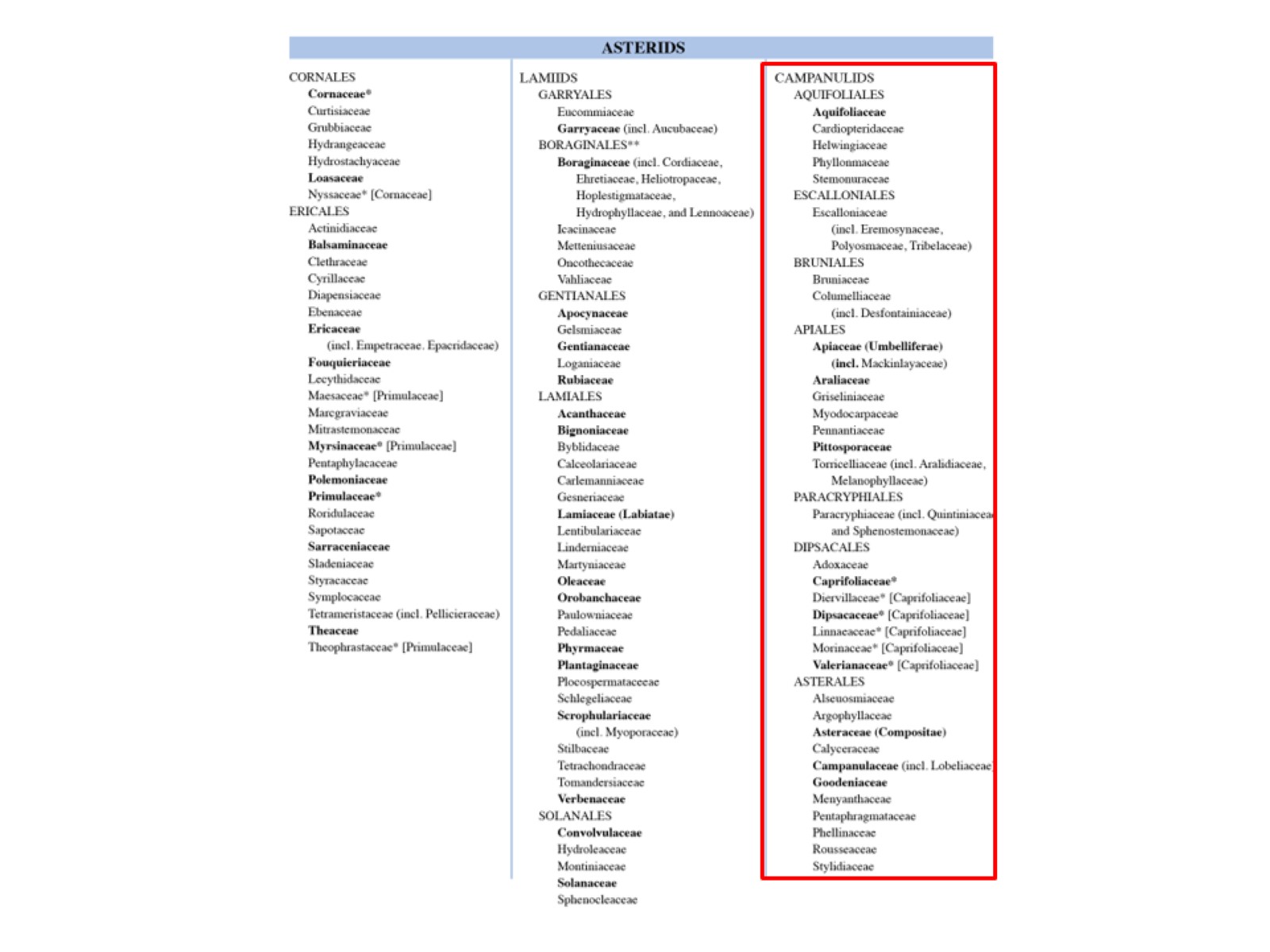 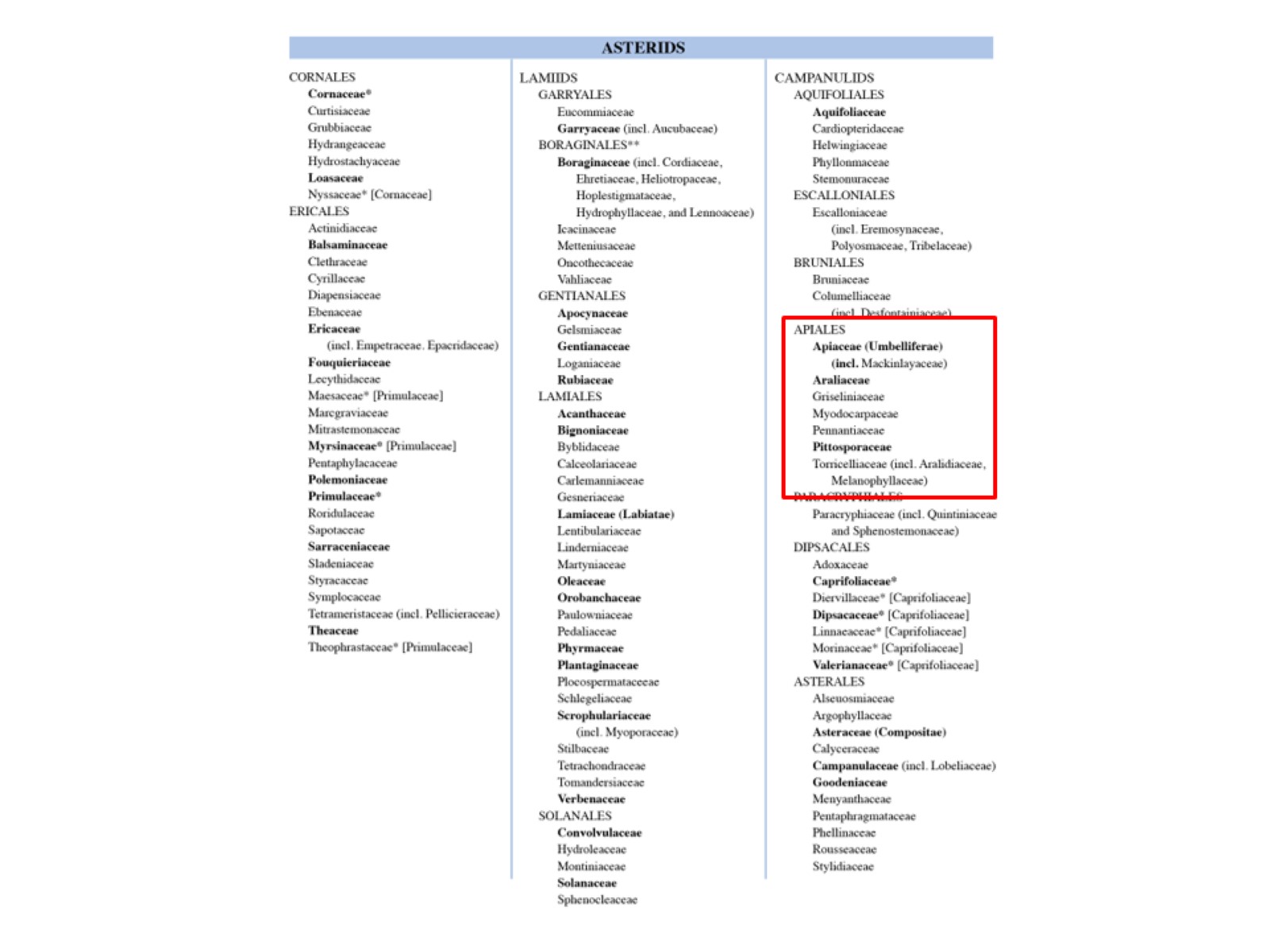 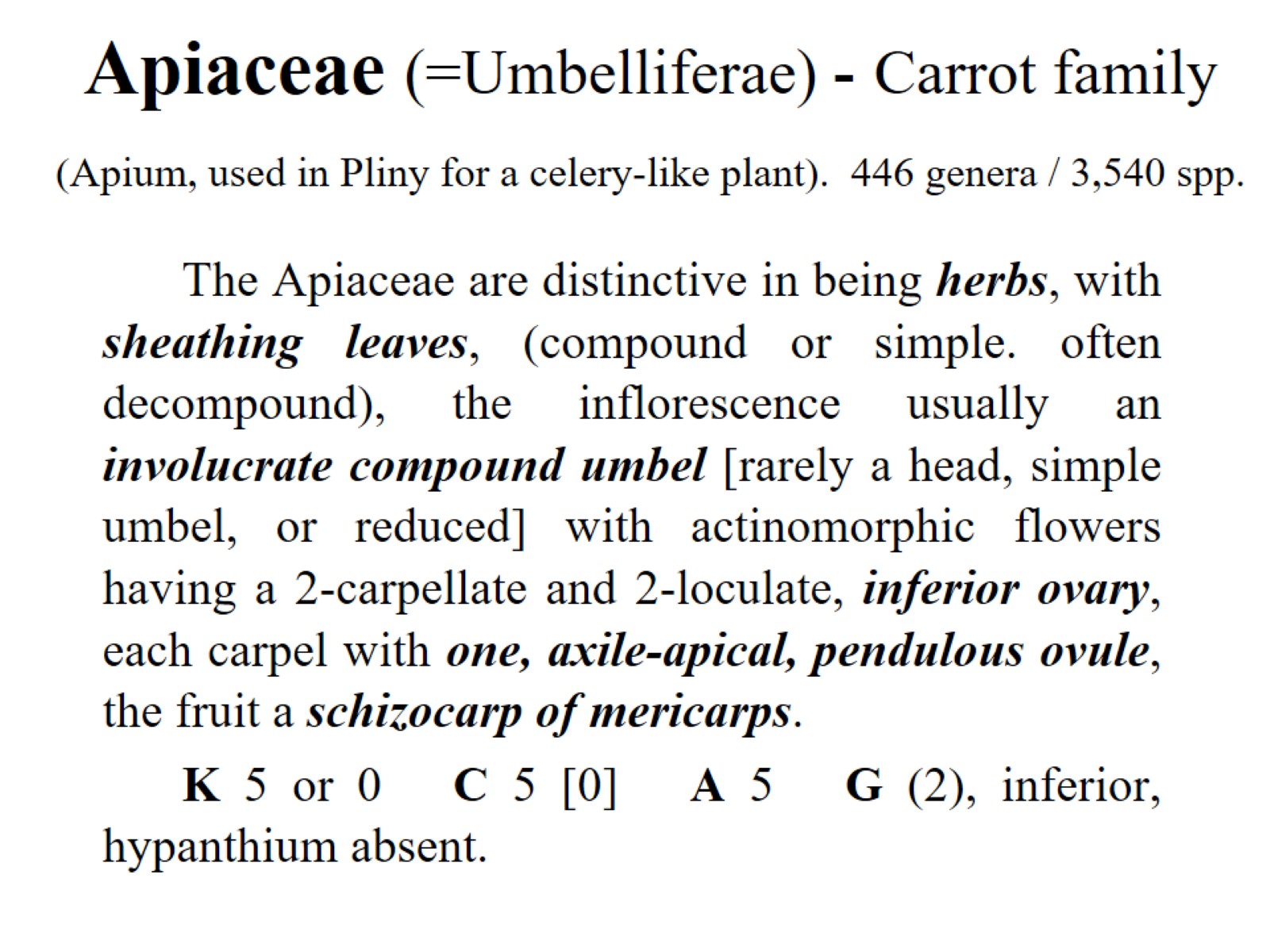 Apiaceae (=Umbelliferae) - Carrot family  (Apium, used in Pliny for a celery-like plant).  446 genera / 3,540 spp.
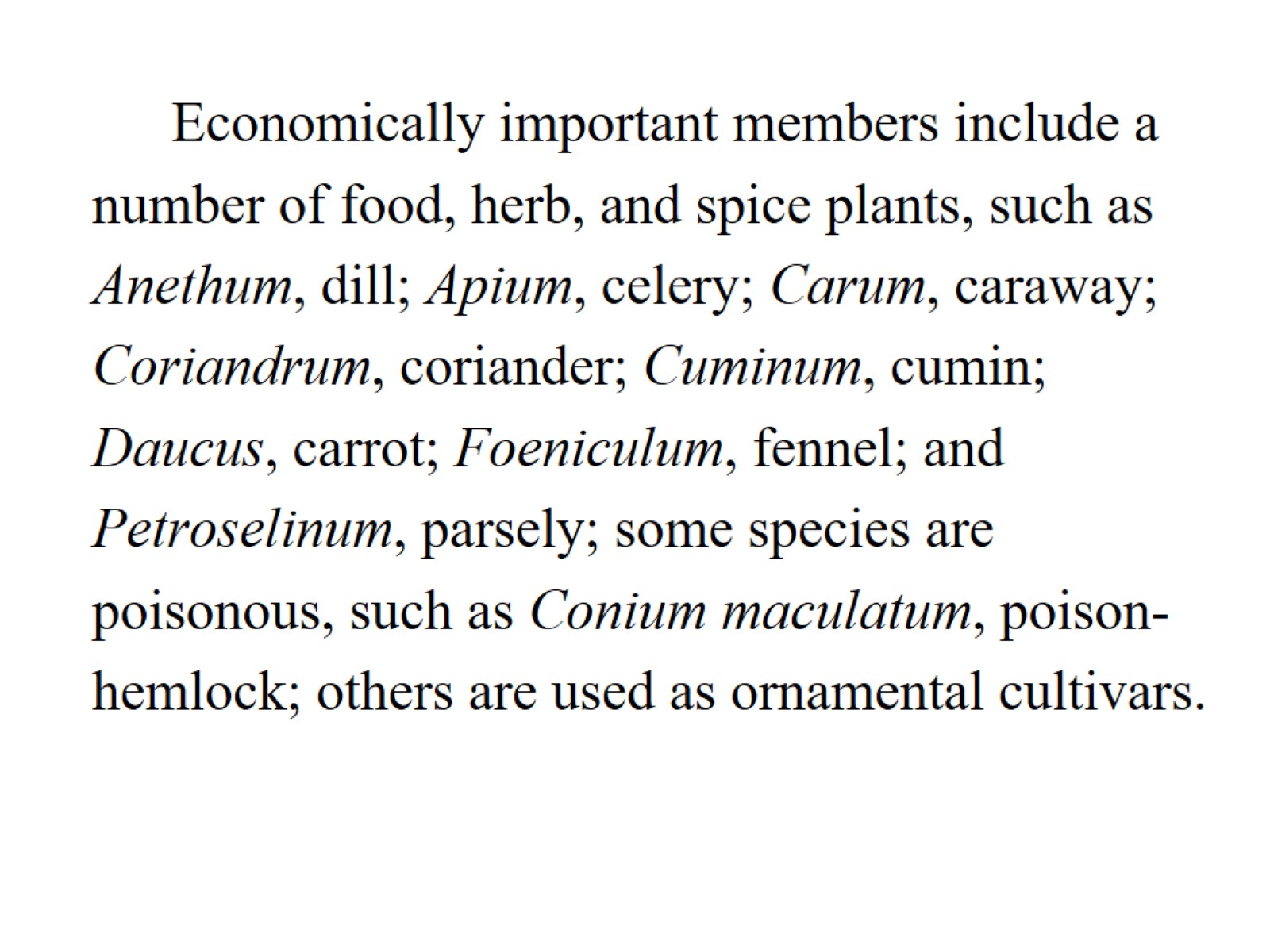 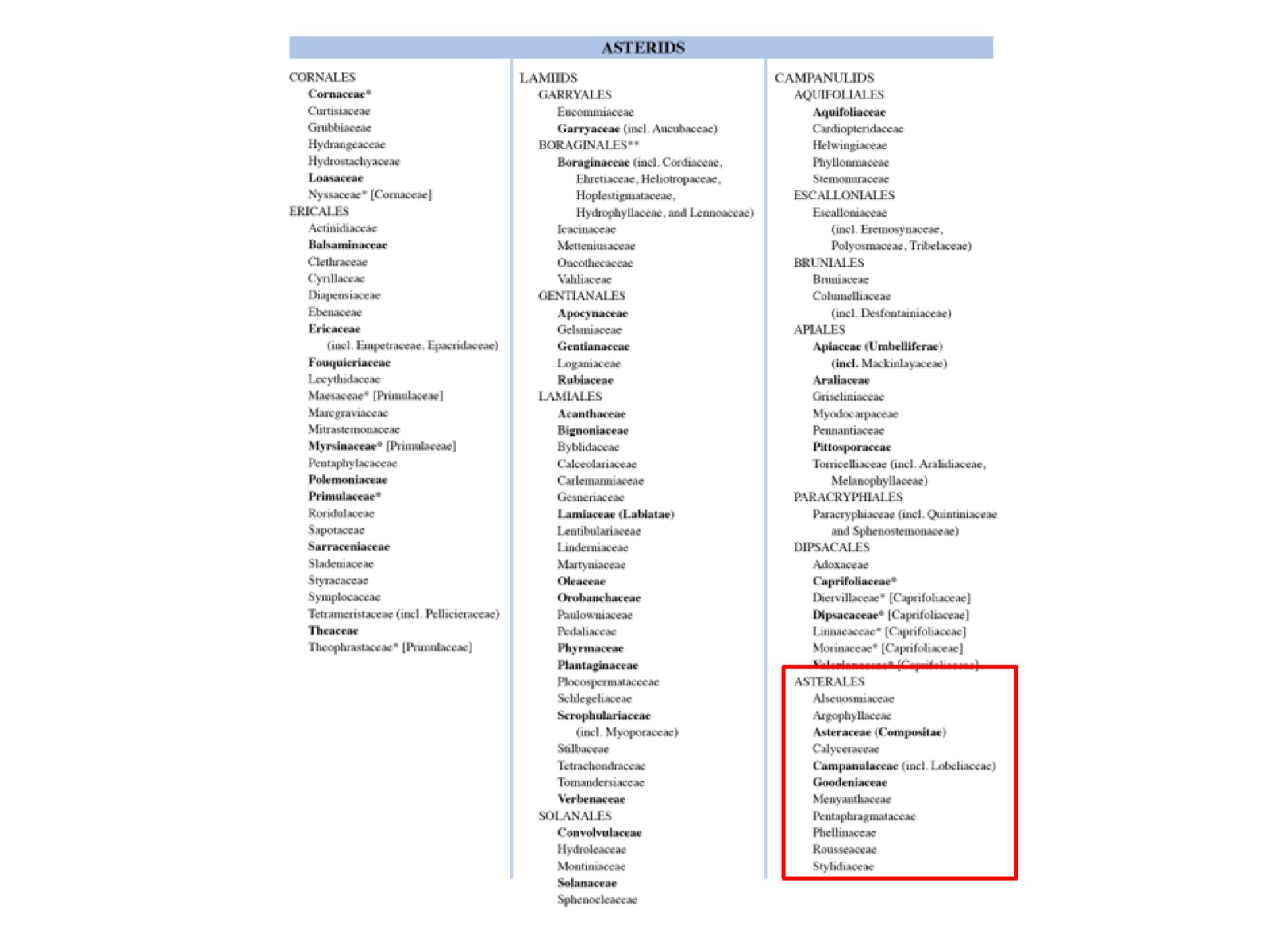 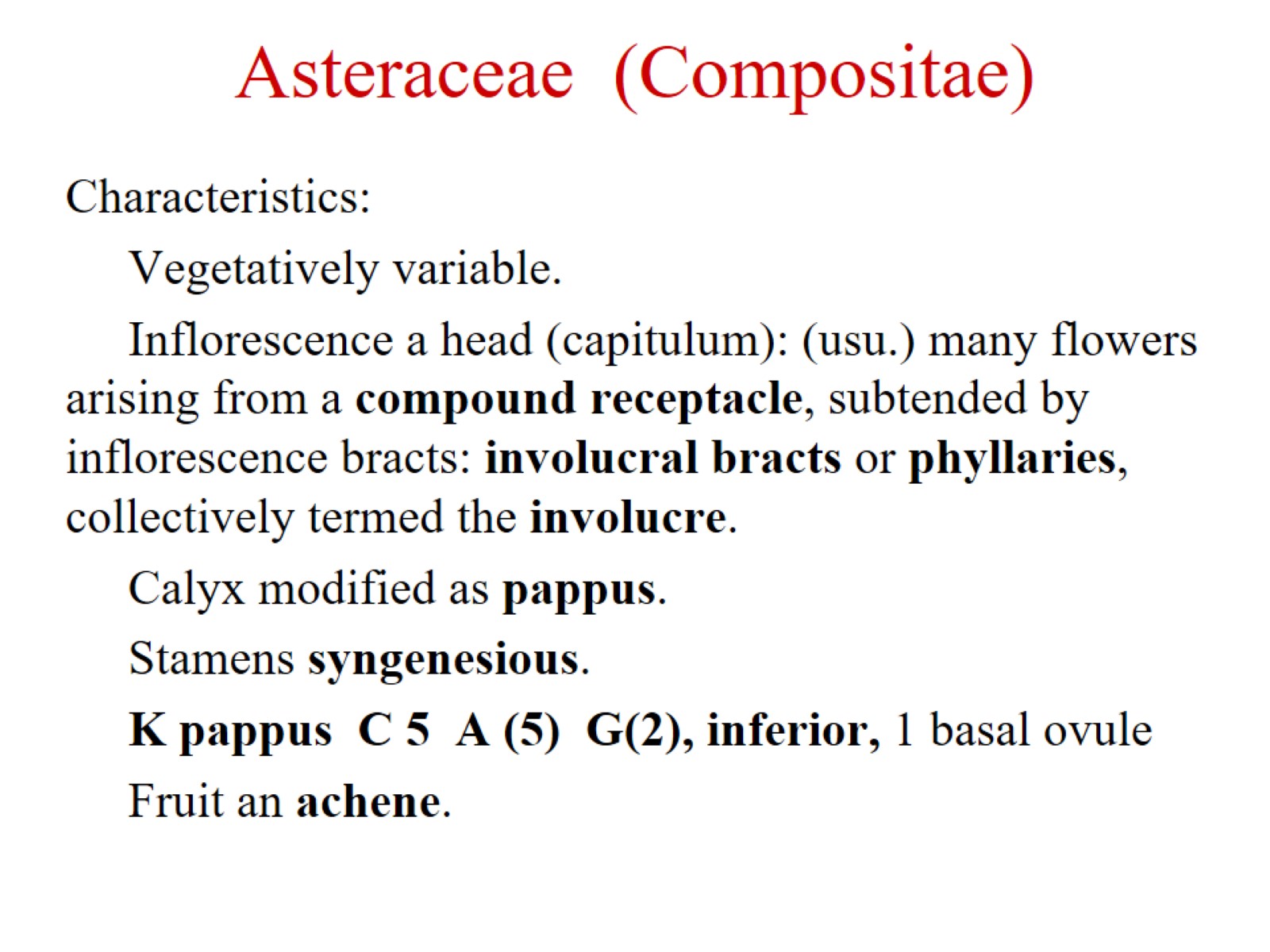 Asteraceae  (Compositae)
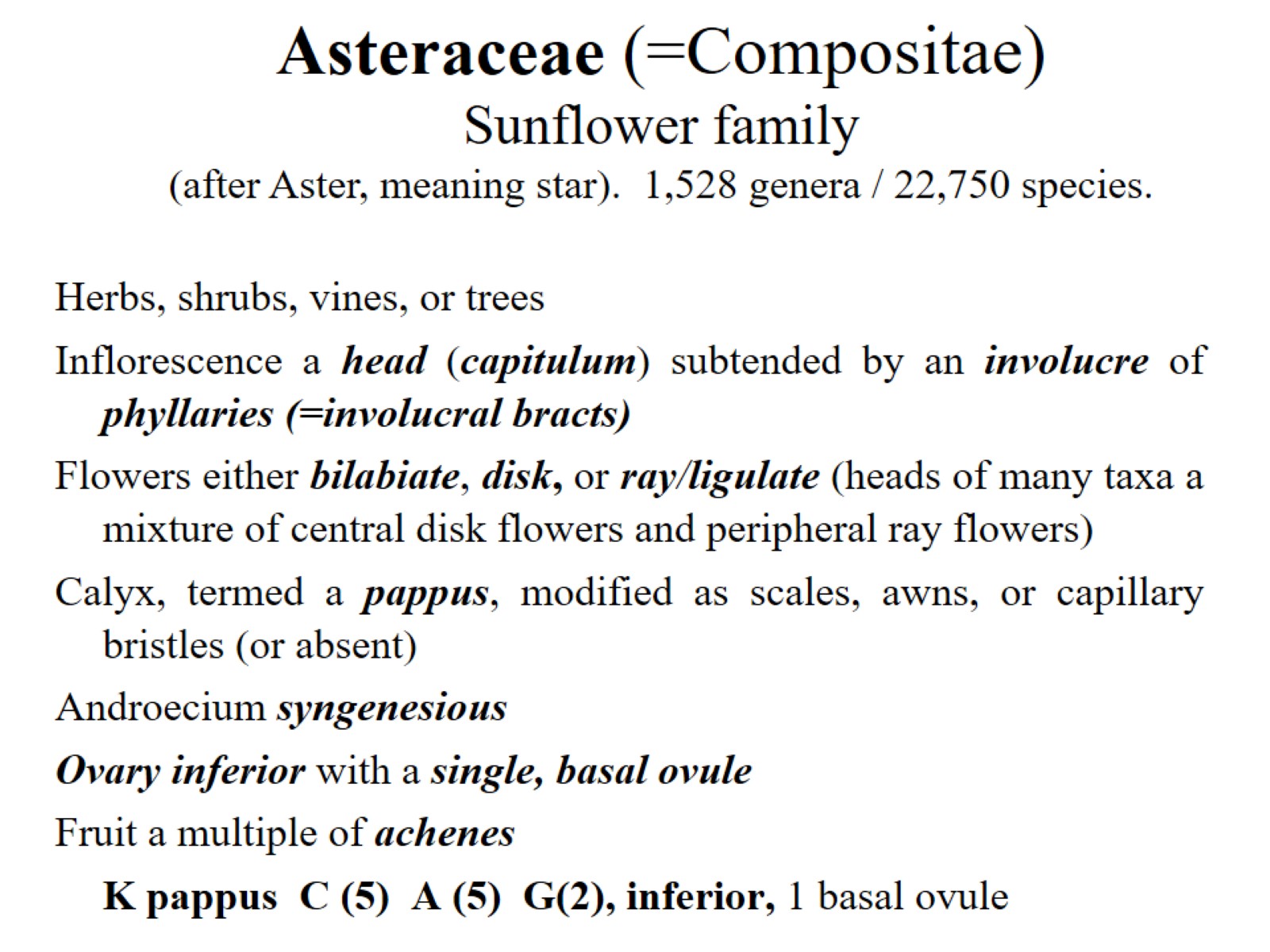 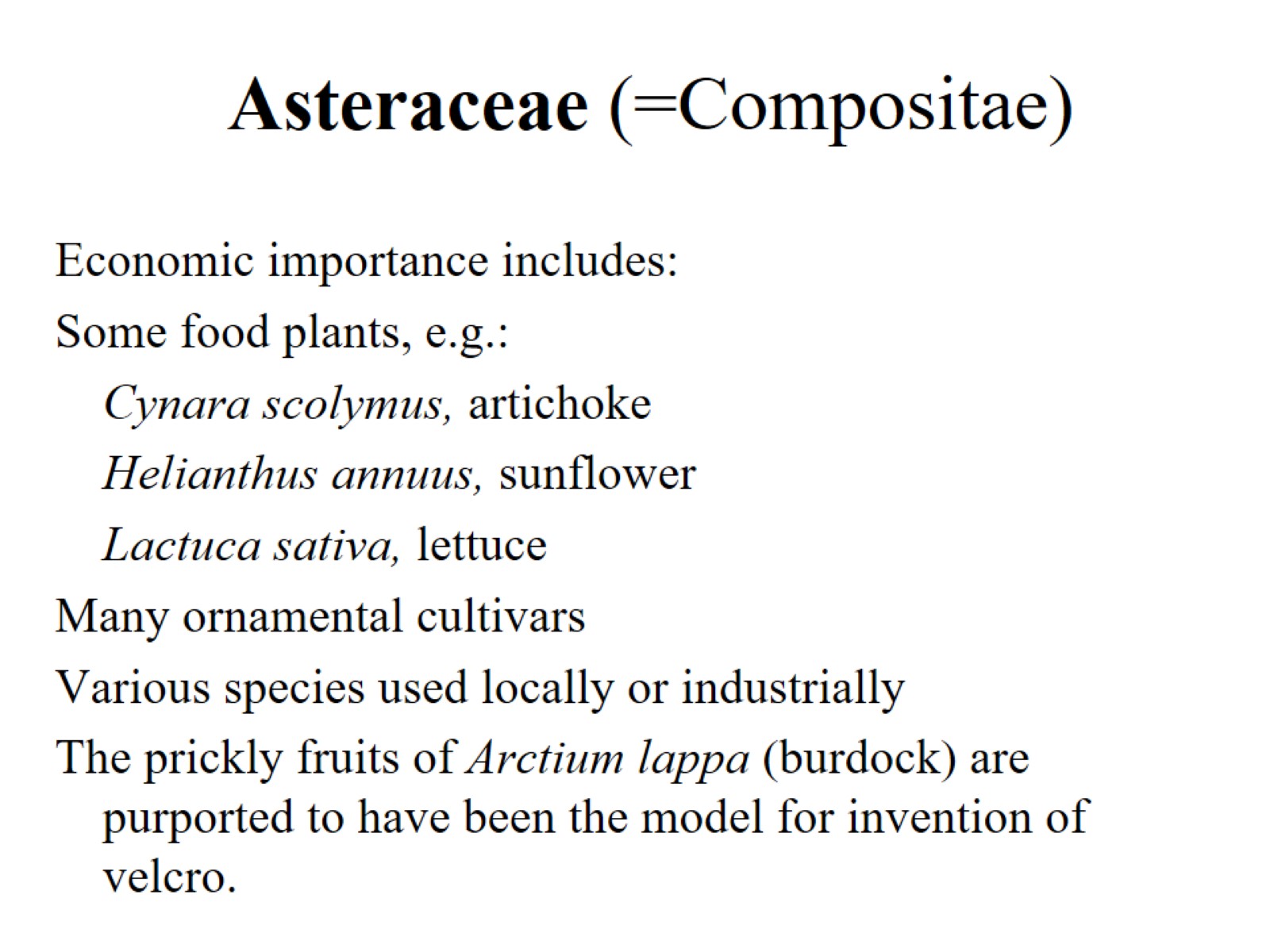 Asteraceae (=Compositae)
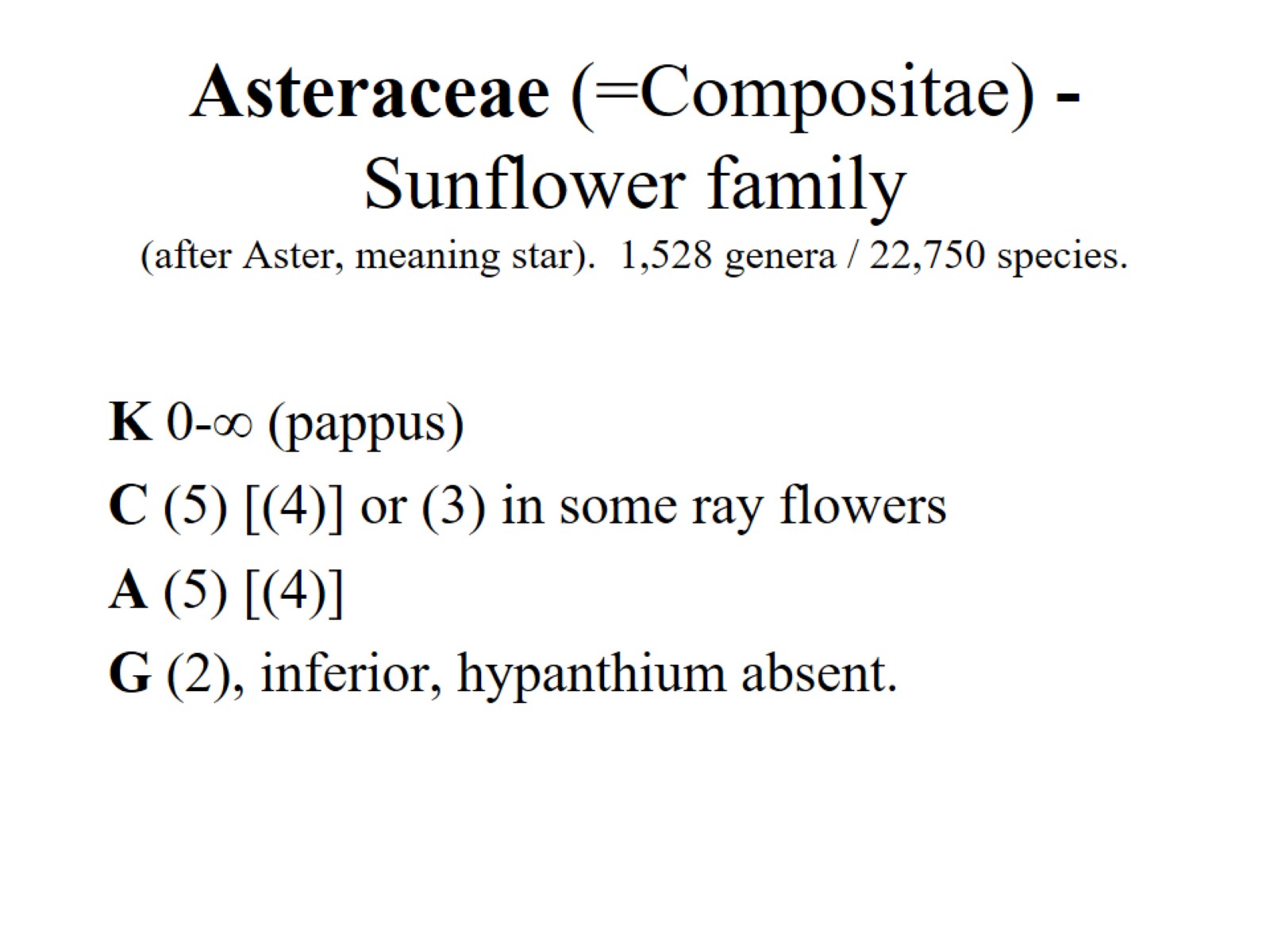 Asteraceae (=Compositae) - Sunflower family  (after Aster, meaning star).  1,528 genera / 22,750 species.
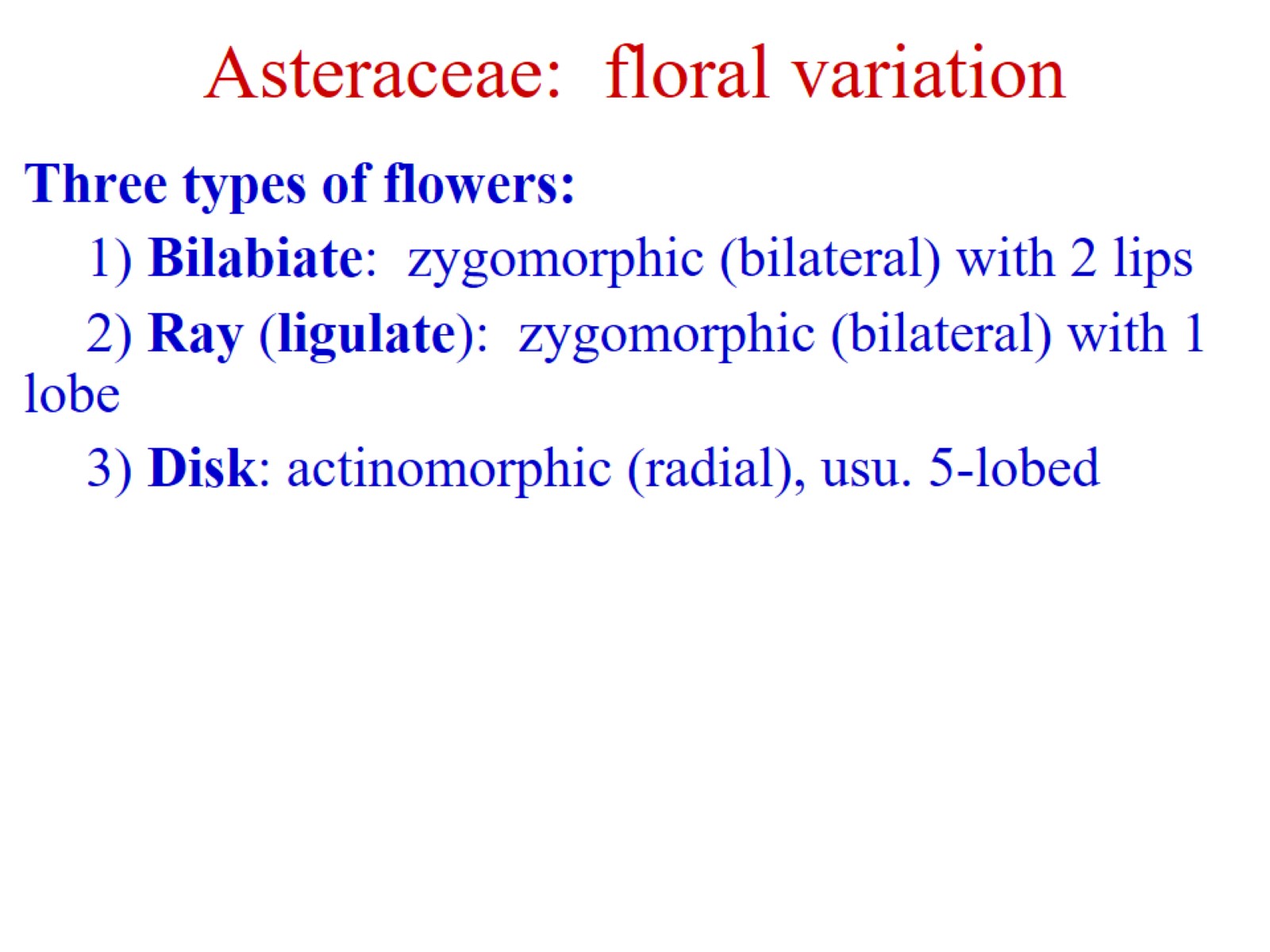 Asteraceae:  floral variation
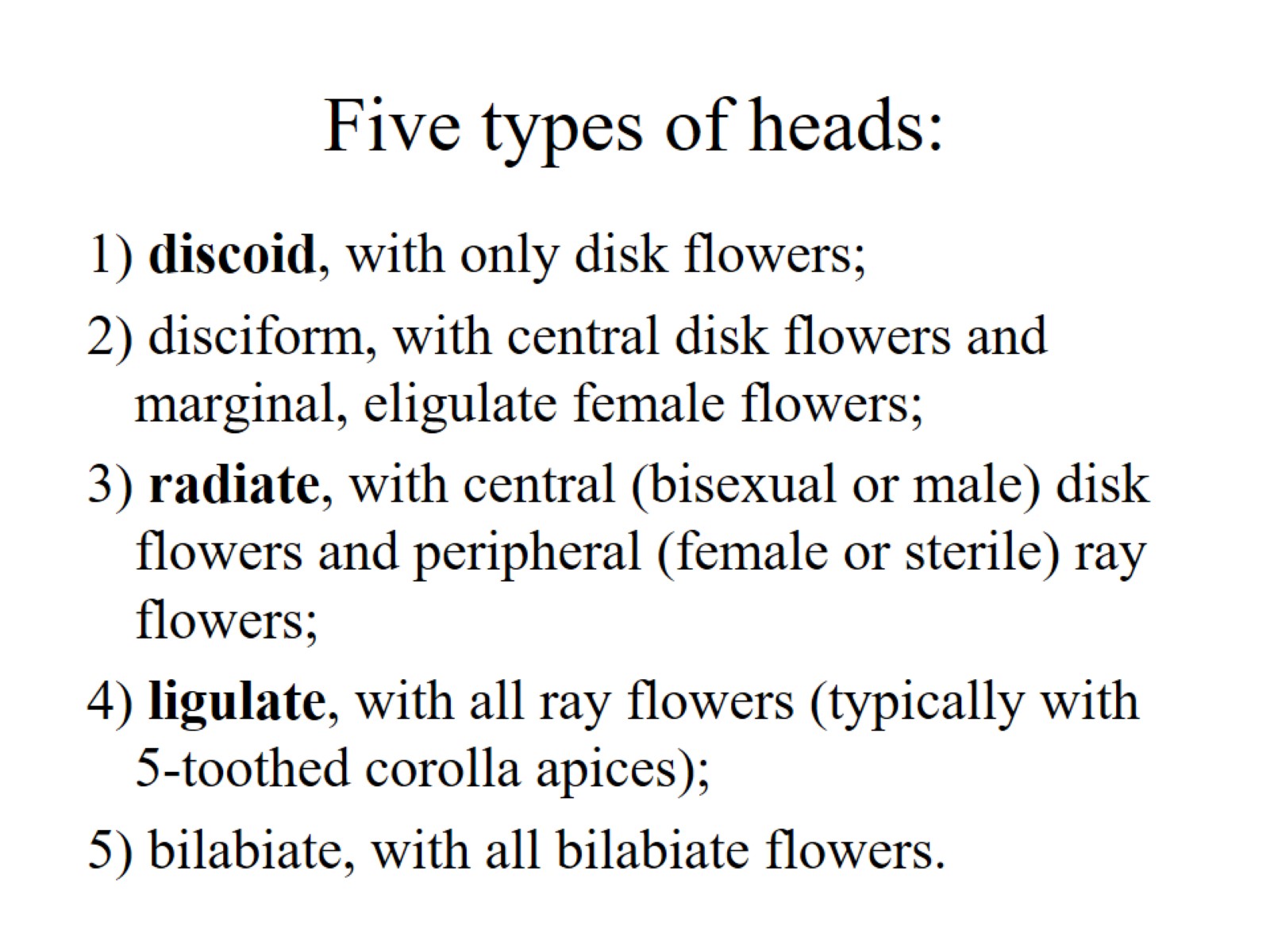 Five types of heads: